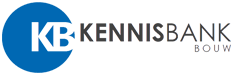 Gezond werken met lichamelijke belasting
KBbouw 
Kennisbank Veilig werken 
kb-bouw.nl
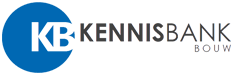 Doel
Doel van dit deel is uitleg te geven over de mogelijke risico's 
en maatregelen m.b.t. lichamelijke belasting:

Duidelijkheid te geven over de risico's
Duidelijkheid te geven over de risicogebieden
Duidelijkheid te geven over de te nemen maatregelen
Voorkomen van ongevallen
Voldoen aan Arbowet inzake voorlichting en onderricht
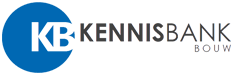 Aandoeningen door overbelasting
spierpijn, door overbelasting van de lange rugspieren
spit, een acute vorm van spierkramp
slijtage (artrose) van de tussenwervelgewrichten. Dit kan het gevolg zijn van zwaar werk, maar ook van leeftijd
hernia, hierbij is de tussenwervelschijf beschadigd
de weke kern puilt uit en drukt tegen de zenuwen (ischias)
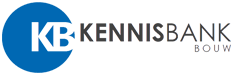 Wat is van invloed op lichamelijke belasting bij installatiewerkzaamheden?
Fysieke factoren:
uitoefening van kracht, bijvoorbeeld tillen, dragen, trekken, duwen, gebruik van gereedschap
repetitieve bewegingen
ongemakkelijke en statische lichaamshoudingen, bijvoorbeeld met de handen boven schouderhoogte, of langdurig staan of zitten
plaatselijke druk en trillingen van gereedschap en oppervlakken

Organisatorische en psychosociale factoren:
hoge eisen aan het werk, weinig zeggenschap over werkzaamheden, weinig zelfstandigheid
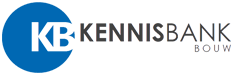 Wat is van invloed op lichamelijke belasting bij installatiewerkzaamheden?
Individuele factoren:
  medisch verleden
  fysieke gesteldheid
  leeftijd
  zwaarlijvigheid
  roken
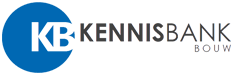 Vier vormen vanlichamelijke belasting
tillen en dragen
duwen en trekken
werkhoudingen
repeterende bewegingen
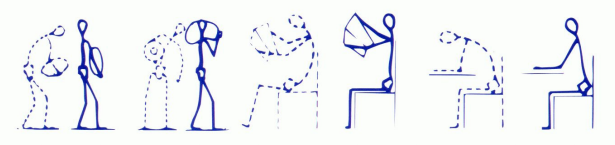 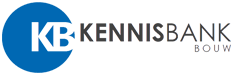 Wat maakt tillen zwaar?
gewicht
   frequentie
   afstand tot het lichaam
   pak- en wegzethoogte
   verplaatsingsafstand (verticaal)
   gedraaide rug
   grip op de last
   afstand die je met de last moet lopen
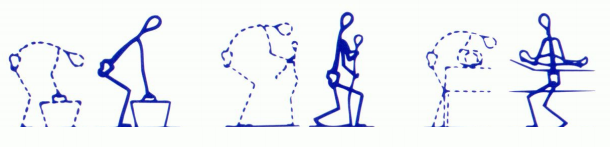 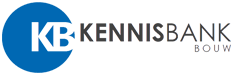 Aandachtspunten tillen
Buk en til niet onnodig, gebruik waar mogelijk hulpmiddelen.
Verstandig tillen kost net zo veel tijd als onverstandig tillen: doe het dus met verstand.
Bedenk vooraf hoe en waarheen u de last gaat verplaatsen, zodat u rekening kunt houden met eventuele moeilijkheden.
Bepaal vooraf het gewicht van de last; til niet te veel ineens. Vraag collega's om hulp bij zware en grote voorwerpen.
Sta steeds recht voor de last; til nooit met gedraaide rug: verplaats uw voeten als u moet draaien.
Bepaal het zwaartepunt van de last en zoek een goede balans alvorens met het echte tillen te beginnen.
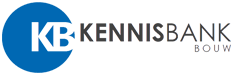 Aandachtspunten tillen
Til met twee handen, houd de last zo dicht mogelijk bij het lichaam, voorkom dat u moet reiken; til niet hoger dan schouderhoogte.
Buig door de knieën, houd de rug zo veel mogelijk recht, beweeg langzaam. Gebruik vooral uw buik- en beenspieren. Hetzelfde geldt voor het neerzetten van de last.
Zorg dat de weg vrij is van obstakels als u moet lopen met de last, gebruik stroeve schoenen bij gladde vloeren.
Luister naar uw lichaam: neem signalen serieus.
Beginnende klachten kunnen snel erger worden. U voelt zelf het beste wat uw rug wel en niet kan hebben.
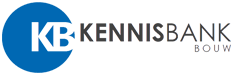 Wat maakt duwen en trekken zwaar?
gewicht
krachtrichting
duw- of trekhoogte
obstakels en hellende vlakken
loopvlak
contact schoenen/vloer
roleigenschappen transportmiddel
grip
afstand die je moet afleggen
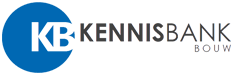 Aandachtspunten duwen en trekken
Duw of trek bij voorkeur NIET (hulpmiddelen).
Duw liever dan dat u trekt.
Beperk het gewicht.
Ontwijk obstakels.
Maak zo mogelijk een effen pad.
Zorg voor een rustige en gelijkmatige verplaatsing.
Let op het onderhoud van transportmiddelen.
Draag stevige schoenen met een goed geprofileerde zool.
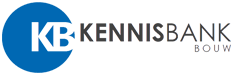 Wat zijn ongunstige werkhoudingen?
boven de macht
gedraaide rug
reiken
bukken/knielen
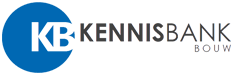 Aandachtspunten bij ongunstige werkhoudingen
wissel van houding/werkzaamheid
voorkom 'extreme standen' van gewrichten
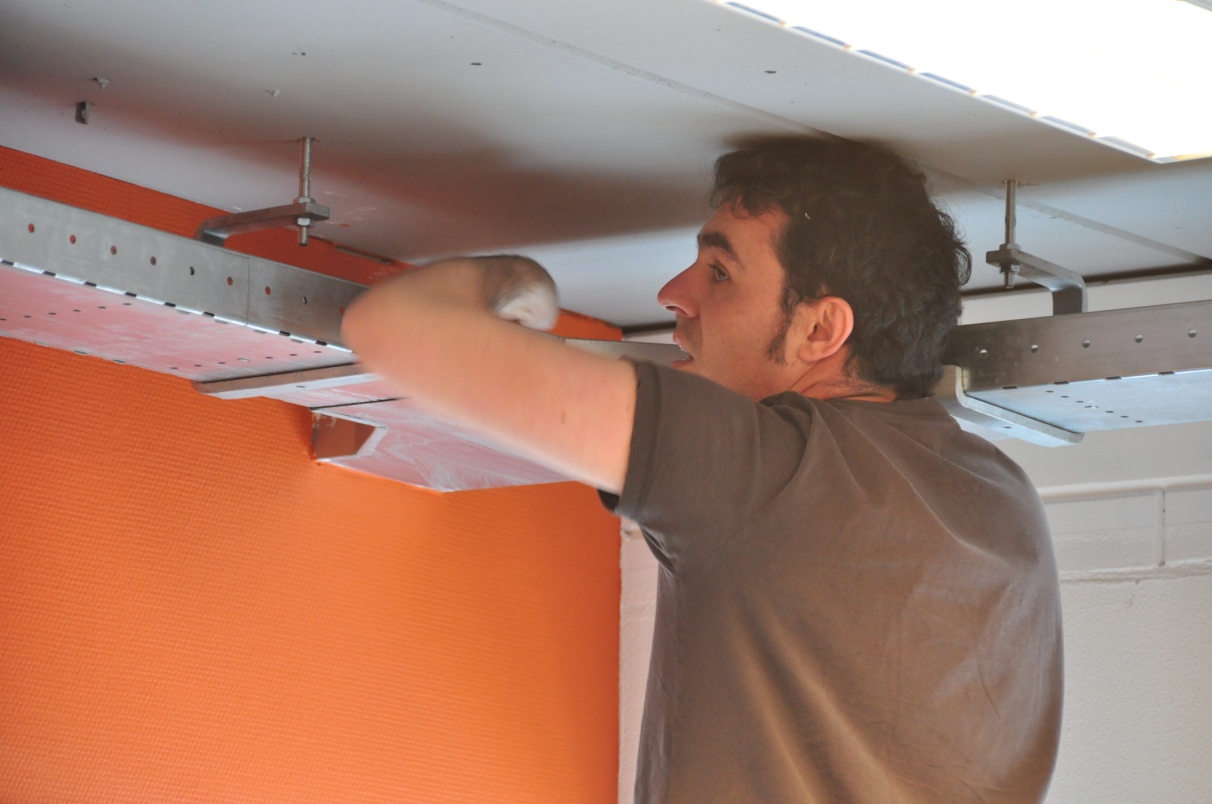 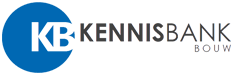 Wat zijn repeterende bewegingen?
meer dan twee keer per minuut  dezelfde 'extreme' beweging
krachtuitoefening

Maatregelen:
hulpmiddelen
taakwisseling
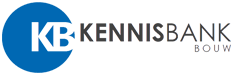 Tot slot
eigen verantwoordelijkheid
aanspreken werkgever
bezoek bedrijfsarts als klachten verband houden met (blijven) werken
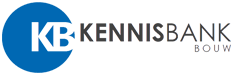 Vragen?